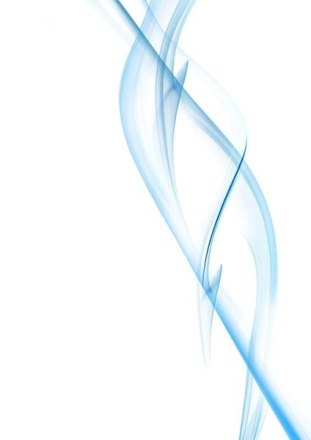 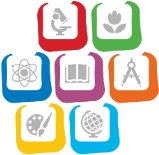 Итоги зональных совещаний 
по подготовке к государственной итоговой аттестации 2017 года
Габдрахманова Г.З. заместитель министра - руководитель департамента надзора и контроля в сфере образования Министерства  образования и науки Республики Татарстан
1
Министерство образования и науки Республики Татарстан
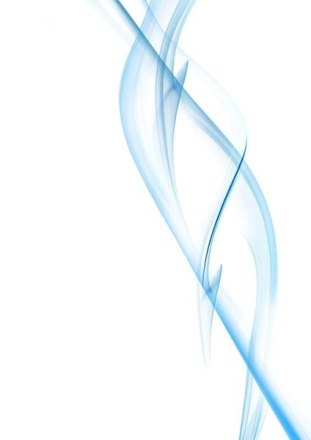 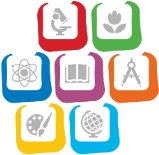 Зональные совещанияприказ МОиН РТ № 46/17 от 16.01.2017
Министерство образования и науки Республики Татарстан
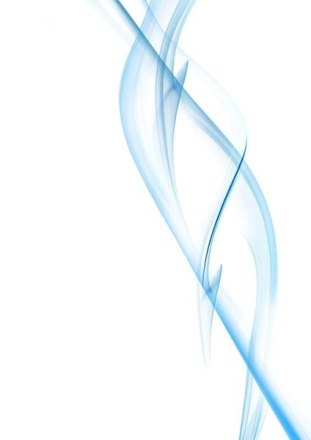 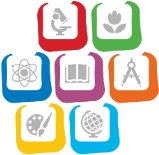 Итоги проведения единого государственного экзамена в 2016 году и направления развития в 2017 году.

Изменения в организации и проведении единого государственного экзамена в 2017 году.

Взаимодействие ГБУ «РЦМКО» с муниципальными органами управления образованием.

Анализ проделанной работы по проведению ГИА в 2016 году и по подготовке к ГИА в 2017 году в муниципальных районах.
Министерство образования и науки Республики Татарстан
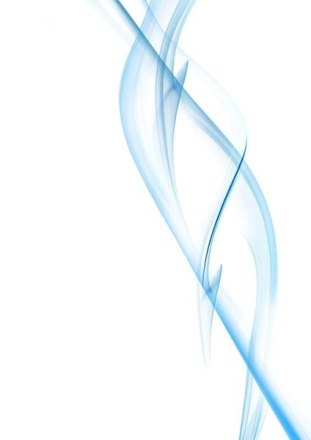 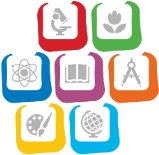 «О комплексе мер по оценке качества образования в районе и использование результатов оценочных процедур для развития муниципальной системы образования»
Министерство образования и науки Республики Татарстан
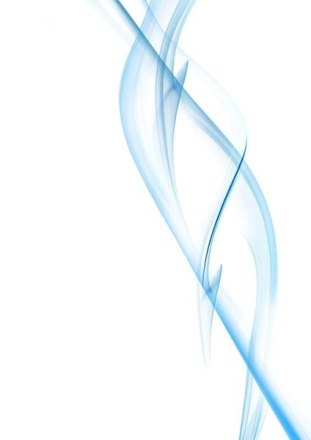 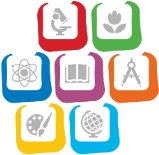 Подготовка к ГИА в образовательных организациях
Министерство образования и науки Республики Татарстан
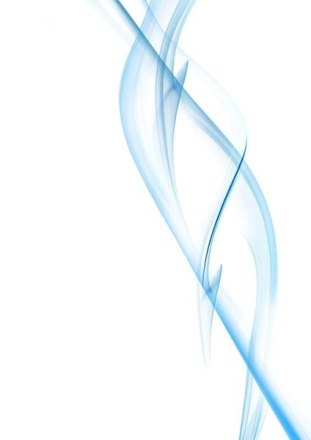 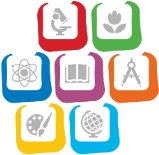 Подготовка к ГИА в муниципальных образованиях
Министерство образования и науки Республики Татарстан
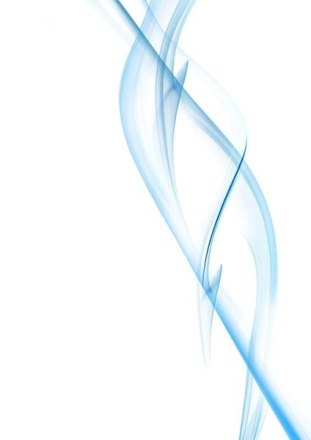 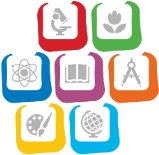 Задачи на 2017 год
Повышение качества образования на всех уровнях обучения – как основа успешного прохождения государственной итоговой аттестации
Повышение квалификации учителей не только в части методической подготовки, но в знании содержания предмета (по итогам диагностического тестирования учителей)
Формирование системы внутренней оценки качества образования в каждой образовательной организации
Успешная сдача ЕГЭ по предметам по выбору всеми выпускниками республики
Министерство образования и науки Республики Татарстан
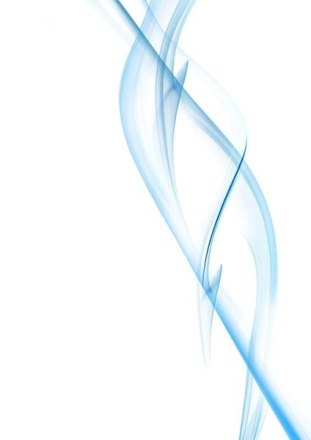 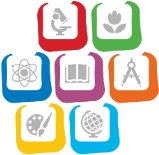 Задачи на 2017 год
Максимальное сокращение количества выпускников 9 классов, не получивших аттестат
Работа с учащимися 9 классов, не получившими аттестат и их родителями по формированию траектории их дальнейшего обучения и получению профессии
Подготовка работников, задействованных в проведении государственной итоговой аттестации (руководители ППЭ, организаторы, ассистенты и др.)
Соблюдение требований проведения государственной итоговой аттестации выпускников с ОВЗ и инвалидов и создание соответствующих условий для проведения государственного выпускного экзамена
Недопущение нарушений в ходе проведения ЕГЭ и ОГЭ
Министерство образования и науки Республики Татарстан
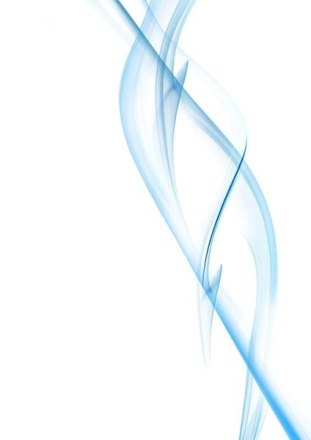 Задачи общественного 
наблюдения ГИА-2017
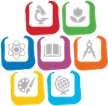 Развитие региональной системы общественного наблюдения
Взаимодействие вузов и ОИВ в части привлечения студентов педагогических вузов к общественному наблюдению 
и зачета им производственной  практики
Создание и оптимизация работы региональных ситуационных информационных центров
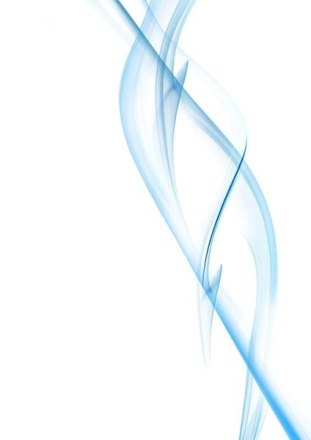 Принципы и задачи
общественного наблюдения
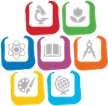 Повышение объективности и прозрачности процедуры ГИА
Стабилизация общественного отношения к ГИА
Противодействие нарушениям со стороны участников ГИА и иных лиц,  задействованных в проведении экзаменов
Достоверность результатов общественного наблюдения
Министерство образования и науки Республики Татарстан
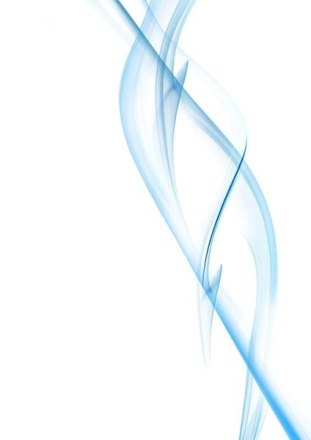 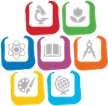 Общественные наблюдатели
Министерство образования и науки Республики Татарстан
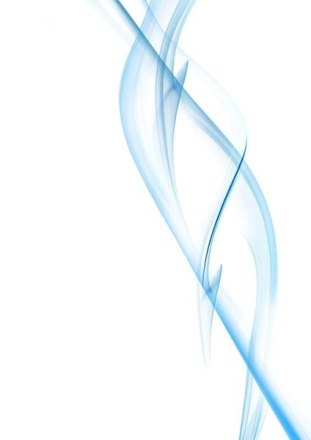 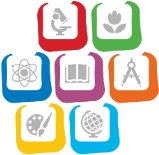 ЕГЭ - 85 (84) ППЭ

ОГЭ -137 ППЭ
Министерство образования и науки Республики Татарстан
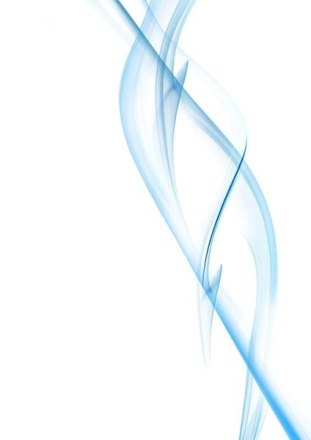 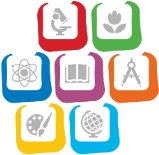 Министерство образования и науки Республики Татарстан
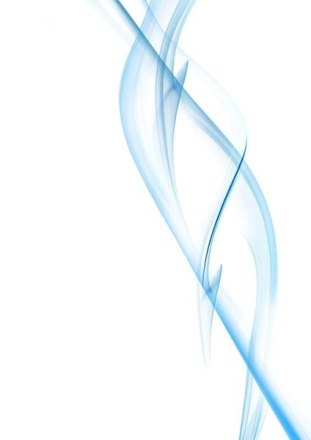 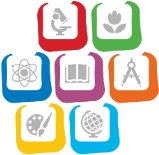 Спасибо за внимание!
Министерство образования и науки Республики Татарстан